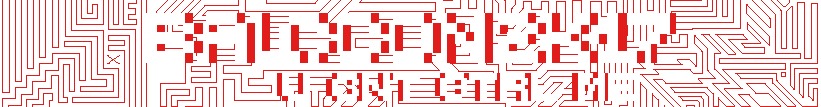 FPGA for Software Developers
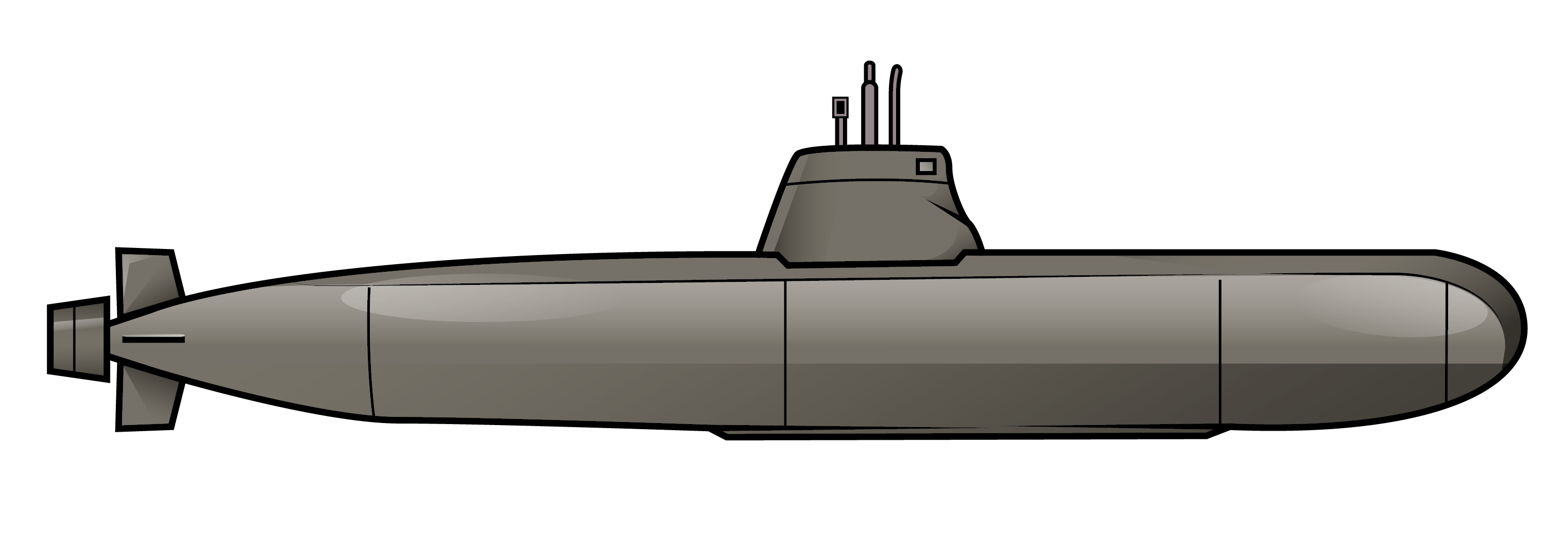 (on U-Boat)
Miodrag Milanovic
Scenario
We are reverse engineers from present time
Sent back in time to U-1206 during WWII
Find Enigma and create own copy of it
Only thing that they gave us is FPGA and laptop
But we do not know how Enigma works
We do not even understand how FPGA works
And we have 1 hour limit for doing it
For fun sake we are going to make a diversion at the end
Boolean logic
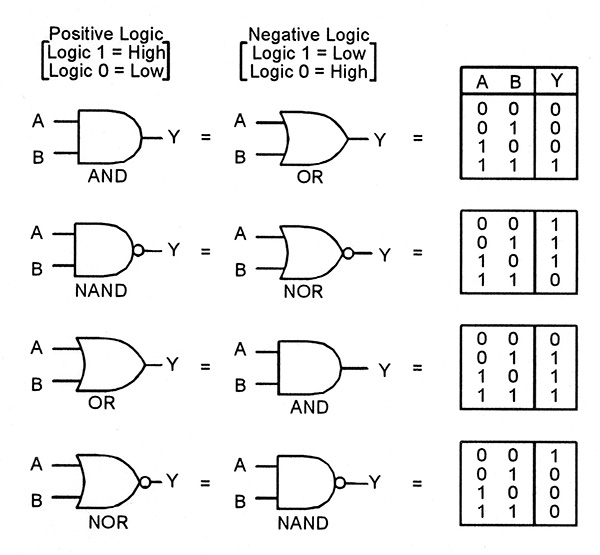 D Flip-Flop
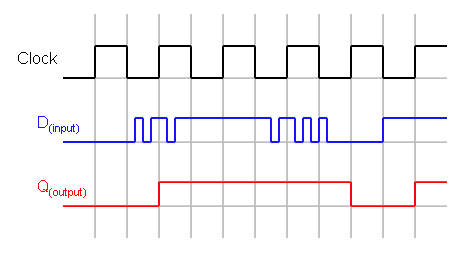 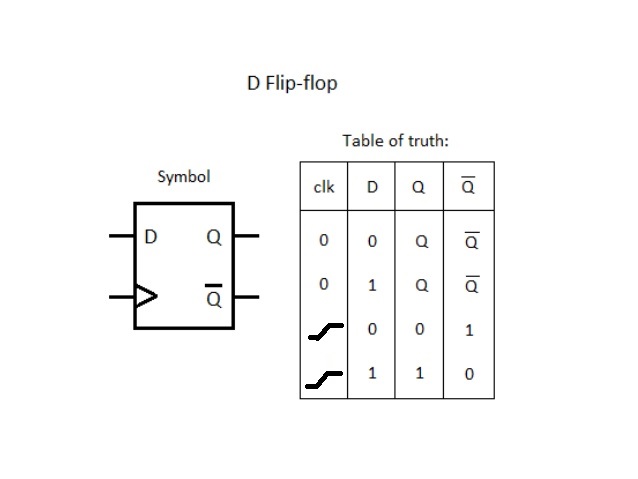 What is FPGA ?
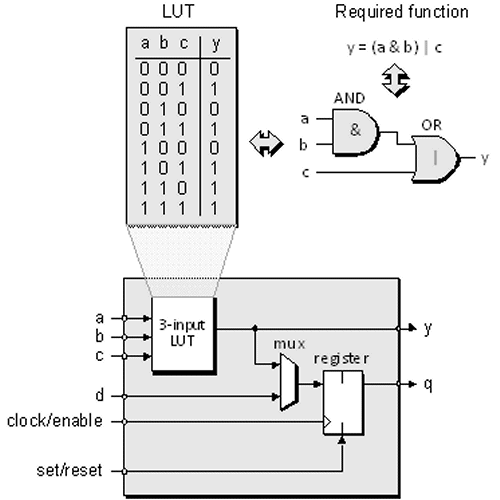 Field Programmable Gate Array
LUT – Look-Up Tables
Clock Tree
I/O Blocks
Dedicated RAM
Vendors : Xilinx, Altera/Intel,
	 Lattice, Microsemi …
Where FPGA is used ?
Prototyping
Small series commercial products
Where ever power consumption is critical and no budget for ASIC
Implementing security algorithms
Fast network packet analysis
Many, many more
Process of development
Analysis  : parsing and validation of HDL (Verilog, VHDL … )
Synthesis : HDL or schematics -> netlist 
Place-and-route : netlist -> specific FPGA technology
Assembler :  specific FPGA technology -> bitstream 
Timing Analysis
Simulation
Open Source Tools
Yosys - Verilog synthesis tool by Clifford Wolf
Arachne PnR - Place and route tool by Cotton Seed
Project IceStorm – Assembler tool  by Clifford Wolf and Mathias Lasser

Lattice iCE40 FPGA only

Icarus Verilog by Stephen Williams
Verilator by Wilson Snyder with Duane Galbi and Paul Wasson
The Go Board by Russell Merrick
Enigma Machine
How Enigma works ?
http://enigma.louisedade.co.uk/  Enigma Emulator by Louise Dade
Enigma settings
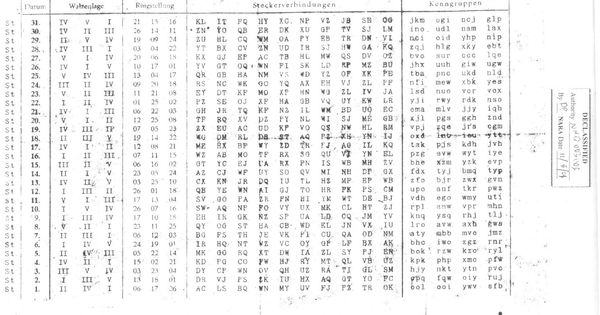 Planning
Architecture
LED
USB
uart 
IN
uart_rx
Enigma
State machine
uart_tx
USB
uart OUT
hex_to_7seg
7seg
HI
7seg
LO
hex_to_7seg
CLK
Encode section
code
to 
ASCII
ASCII
to 
code
Reflector
encode
Rotor 1
encode
reverse
Rotor 2
encode
reverse
Rotor 1
encode
Rotor 3
encode
reverse
Plugboard
Rotor 3
encode
Rotor 2
encode
Plugboard
Rotor control
rotate
State machine
Reset
and Rotate
Idle
Check Key
Encode and 
Rotate
Verilog introduction
Module – Each building block is a module
Inputs/outputs
Combinational logic
Complex combinational logic
Memory
module rotorEncode #(parameter REVERSE = 0) (code, rotor_type, val);
    input [4:0] code;  
    output reg [4:0] val;
    input [2:0] rotor_type;
	
    parameter MEM_INIT_FILE = "rotors.mem";

    reg [4:0] rotor_data[0:415];

    initial
        if (MEM_INIT_FILE != "")
	  $readmemh(MEM_INIT_FILE, rotor_data);
   
    always @*
	val = rotor_data[((REVERSE) ? 208 : 0) + rotor_type*26 + code];

endmodule
Using registers, and clocked changes
Sequential logic and instantiation
Test bench
Running tests
iverilog testrotor.v rotor.v checkKnockpoints.v
vvp a.out
VCD info: dumpfile testrotor.vcd opened for output.
Rotors [A] [A] [B]
Rotors [A] [A] [C]
Rotors [A] [A] [D]
Rotors [A] [A] [E]
Rotors [A] [A] [F]
Rotors [A] [A] [G]
Rotors [A] [A] [H]
Rotors [A] [A] [I]
Rotors [A] [A] [J]
Rotors [A] [A] [K]
Rotors [A] [A] [L]
Rotors [A] [A] [M]
Rotors [A] [A] [N]
Rotors [A] [A] [O]
Rotors [A] [A] [P]
Rotors [A] [A] [Q]
Rotors [A] [A] [R]
Rotors [A] [A] [S]
Rotors [A] [A] [T]
Rotors [A] [A] [U]
Rotors [A] [A] [V]
Rotors [A] [B] [W]
Rotors [A] [B] [X]
Rotors [A] [B] [Y]
Rotors [A] [B] [Z]
Rotors [A] [B] [A]
Rotors [A] [B] [B]
Rotors [A] [B] [C]
Rotors [A] [B] [D]
Rotors [A] [B] [E]
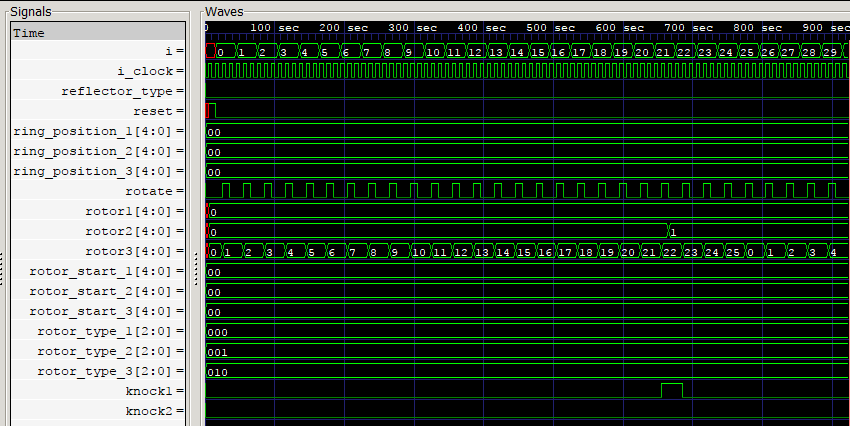 State machine
Testing using C++ (Verilator)
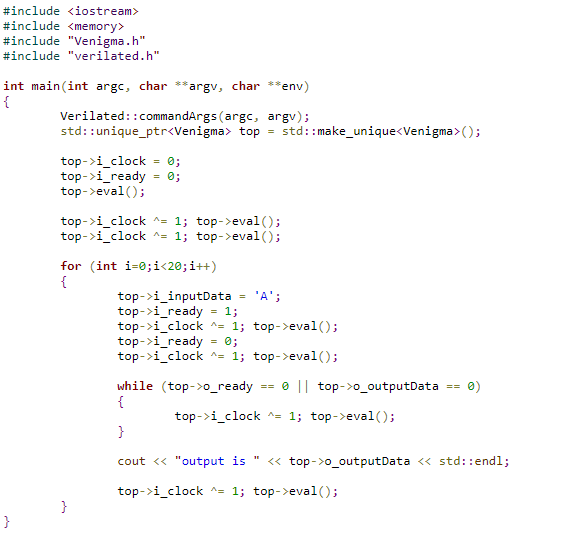 Running verilator and building test
verilator -Wall --cc enigma.vlt state_machine.v encode.v rotor.v 		encodeASCII.v decodeASCII.v rotorEncode.v reflectorEncode.v 	plugboardEncode.v checkKnockpoints.v --exe main.cpp
make -C obj_dir -j -f Venigma.mk Venigma
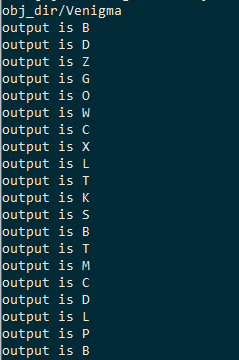 Output or test running :
Constraints file
Compile for Go Board
yosys -q -p "synth_ice40 -abc2 -nocarry -top enigma_top -blif enigma.blif" enigma_top.v state_machine.v encode.v rotor.v encodeASCII.v decodeASCII.v rotorEncode.v reflectorEncode.v plugboardEncode.v checkKnockpoints.v hex_to_7seg.v uart_tx.v uart_rx.v  
arachne-pnr -d 1k -P vq100 -p Go_Board_Constraints.pcf enigma.blif -o enigma.txt
icepack enigma.txt enigma.bin
icetime -d hx1k -P vq100 enigma.txt
iceprog enigma.bin
Running example
Doing check with same message to 
see if we did a good job
Typing on terminal original text
and we get encoded text back
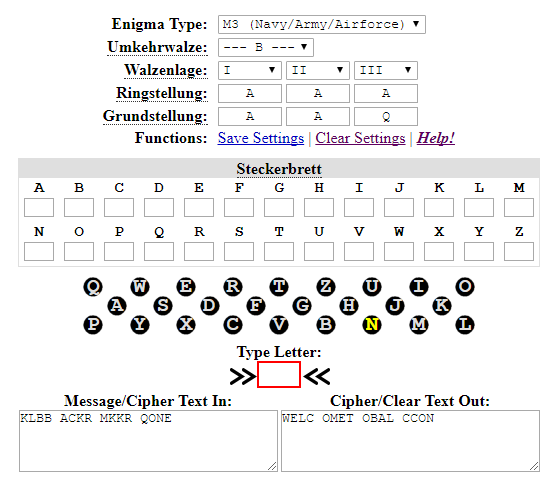 Pressing ESC and resetting terminal
Typing encoded text now, and we
get decoded text now
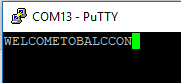 Live demo
More info
Full source https://github.com/mmicko/enigmaFPGA
nandland channel on YouTube with tutorials
https://www.nandland.com/ to order Go Board
	 ( code ENIGMA for 10% off till end of September)
http://www.fpga4student.com/ for more nice tutorials